Blended Learning International Train the Train (BLITT)
Writing Learning Outcomes

Damian Gordon
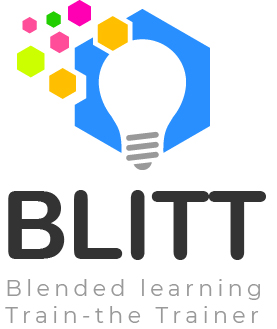 To Design, Develop, and Evaluate Quality Blended Learning
Learning Outcomes
We know what these are:
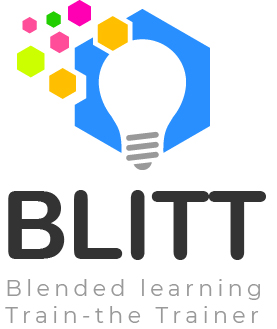 To Design, Develop, and Evaluate Quality Blended Learning
Learning Outcomes
On successful completion of this module the learner will be able to:

1. Demonstrate a clear understanding of the principles of blended learning, and how they relate to a variety of technology-related situations.
2. Critically assess and evaluate existing blended learning case studies.
3. Select and evaluate the use of different technological solutions for a specific blended context.
4. Compare and contrast traditional teaching approaches to blended approaches.
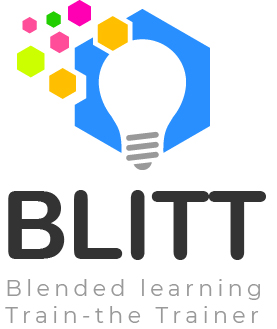 To Design, Develop, and Evaluate Quality Blended Learning
Learning Outcomes
How to write Learning outcomes:
We typically write 3-7 learning outcomes
We begin with a verb (one of Bloom’s)
Limit the length of each learning outcome to about 400 characters
Exclude special characters (e.g., accents, umlats, ampersands, etc.)
Exclude special formatting (e.g., dashes, numbering, etc.)
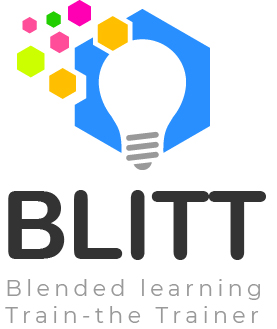 To Design, Develop, and Evaluate Quality Blended Learning
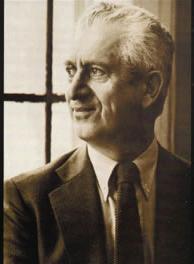 Benjamin S. Bloom
Born: Feb 21, 1913 
Died: Sept 13, 1999 
Born in Lansford, Pennsylvania.
Educational psychologist
Editor of “Taxonomy of Educational Objectives, Handbook 1: Cognitive Domain” (1956)
Bloom’s Taxonomy
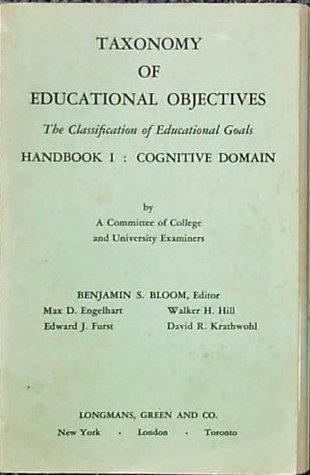 In 1956 Bloom helped developed a taxonomy of cognitive objectives in “Taxonomy of Educational Objectives, Handbook 1”
As a means of expressing qualitatively different kinds of thinking
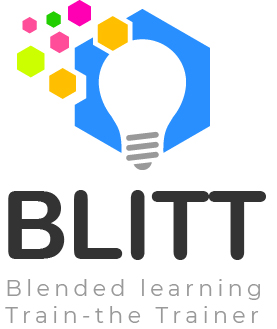 To Design, Develop, and Evaluate Quality Blended Learning
Bloom’s Taxonomy
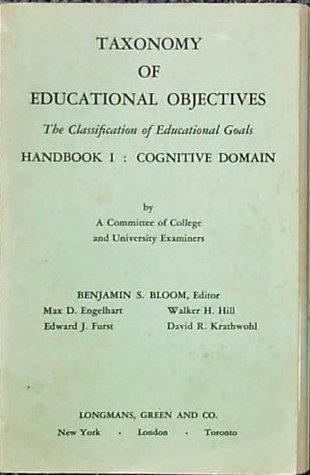 It’s been adapted for classroom use as a planning tool and is one of the most universally applied models 
Provides a way of organizing thinking skills into six levels, from basic to the more complex levels of thinking
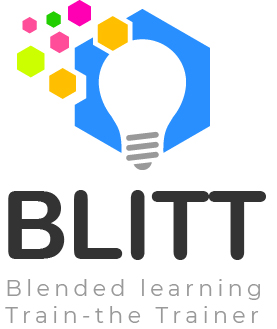 To Design, Develop, and Evaluate Quality Blended Learning
Bloom’s Taxonomy
Evaluation
Synthesis
Analysis
Application
Comprehension
Knowledge
Higher-order thinking
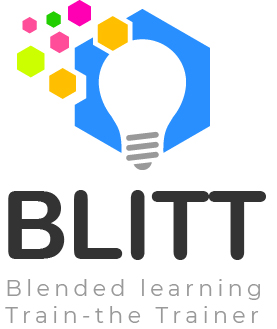 To Design, Develop, and Evaluate Quality Blended Learning
Bloom’s Taxonomy
Evaluation: compare and discriminate between ideas, assess value of theories, presentations make choices based on reasoned argument, verify value of evidence, recognize subjectivity
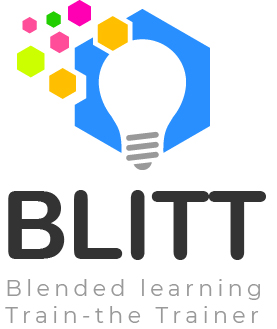 To Design, Develop, and Evaluate Quality Blended Learning
Bloom’s Taxonomy
Synthesis: use old ideas to create new ones, generalize from given facts, relate knowledge from several areas, predict, draw conclusions
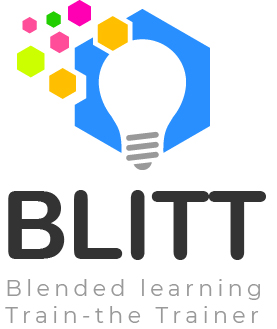 To Design, Develop, and Evaluate Quality Blended Learning
Bloom’s Taxonomy
Analysis: seeing patterns, organization of parts, recognition of hidden meanings, identification of components
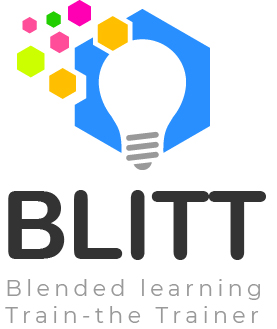 To Design, Develop, and Evaluate Quality Blended Learning
Bloom’s Taxonomy
Application: use information use methods, concepts, theories in new situations, solve problems using required skills or knowledge
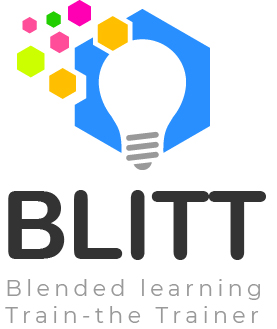 To Design, Develop, and Evaluate Quality Blended Learning
Bloom’s Taxonomy
Comprehension: understanding information, grasp meaning, translate knowledge into new context
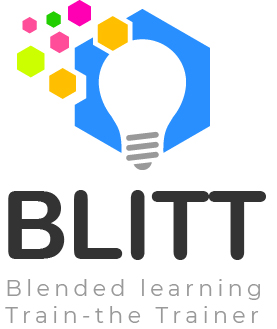 To Design, Develop, and Evaluate Quality Blended Learning
Bloom’s Taxonomy
Knowledge: observation and recall of information, knowledge of dates, events, places knowledge of major ideas
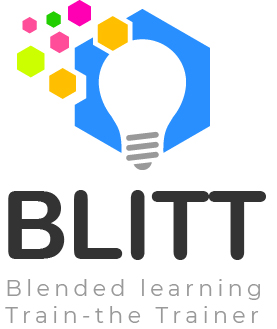 To Design, Develop, and Evaluate Quality Blended Learning
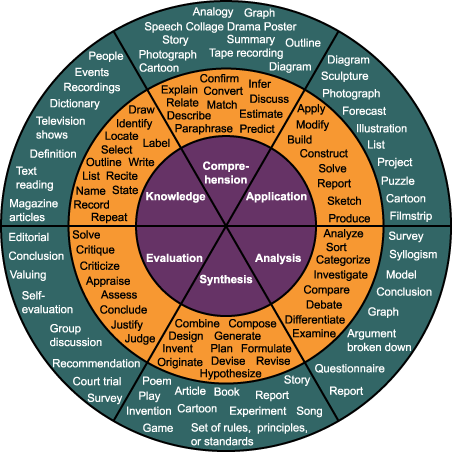 Bloom’s Taxonomy
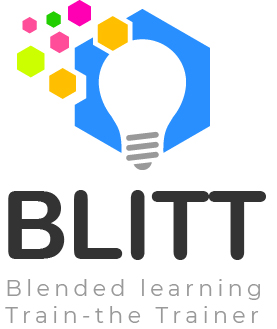 To Design, Develop, and Evaluate Quality Blended Learning
Bloom’s Taxonomy
Evaluation: appraise, argue, assess, attach, choose, compare, defend estimate, judge, predict, rate, score, select, support, value
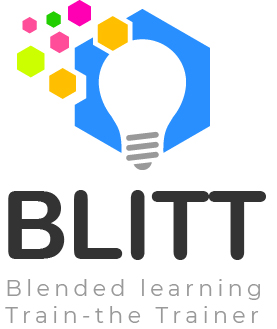 To Design, Develop, and Evaluate Quality Blended Learning
Bloom’s Taxonomy
Synthesis: arrange, assemble, collect, compose, construct, create, design, develop, formulate, manage, organize, plan, prepare
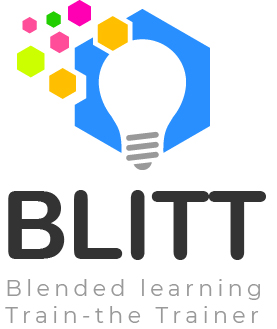 To Design, Develop, and Evaluate Quality Blended Learning
Bloom’s Taxonomy
Analysis: analyze, appraise, calculate, categorize, compare, contrast, criticize, differentiate, discriminate, distinguish, examine
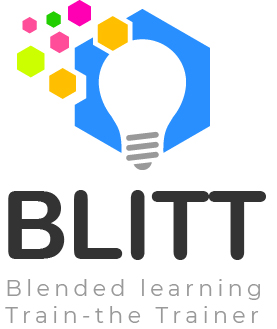 To Design, Develop, and Evaluate Quality Blended Learning
Bloom’s Taxonomy
Application: apply, choose, demonstrate, dramatize, employ, illustrate, interpret, operate, practice, schedule, sketch, solve, use
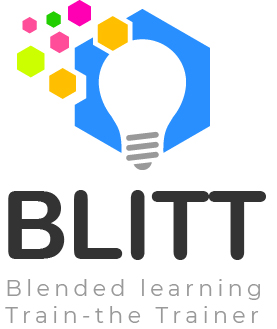 To Design, Develop, and Evaluate Quality Blended Learning
Bloom’s Taxonomy
Comprehension: classify, describe, discuss, explain, express, identify, indicate, locate, recognize, report, restate, review
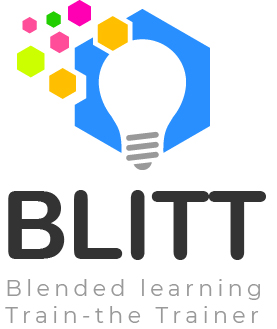 To Design, Develop, and Evaluate Quality Blended Learning
Bloom’s Taxonomy
Knowledge: arrange, define, duplicate, label, list, memorize, name, order, recognize, relate, recall, repeat, reproduce, state
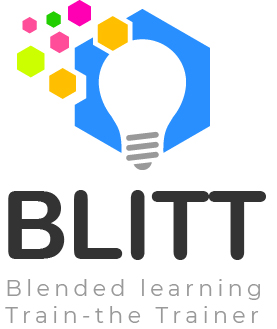 To Design, Develop, and Evaluate Quality Blended Learning
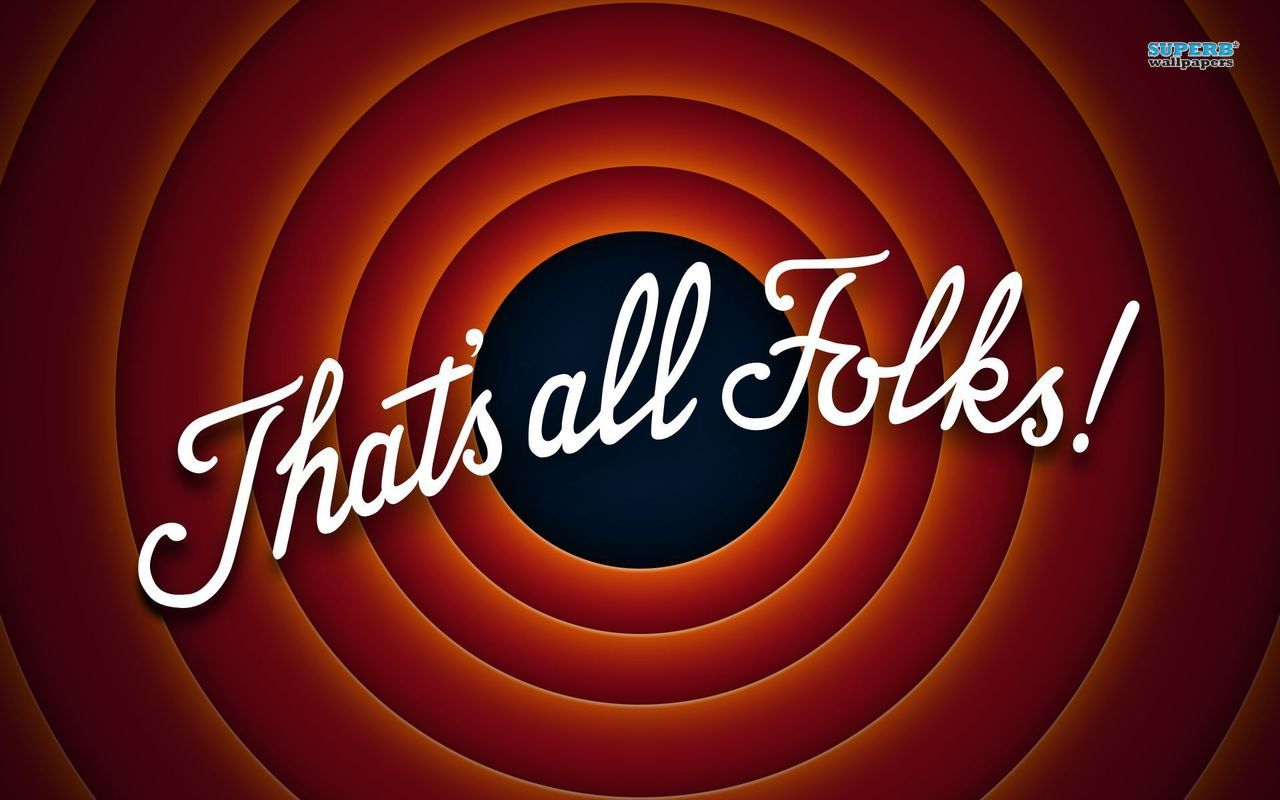